Qu’est-ce qui ne vas pas?
1.2
J’ai mal À…
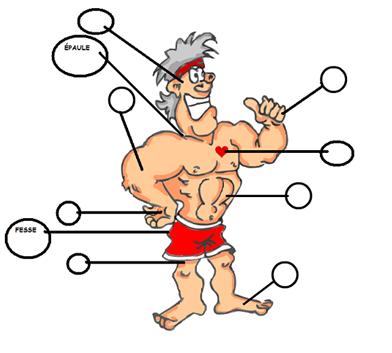 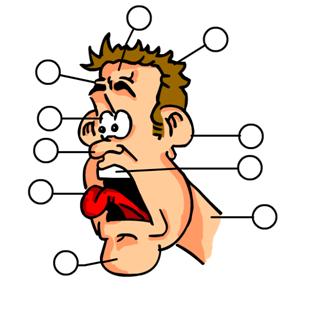 On chante?
Tête, épaule, genou, pied…
Genou, pied, genou pied…
Tête, épaule, genou, pied…
Yeux, oreilles, bouche et nez!
Jacques dit…
Comment vous sentez-vous?
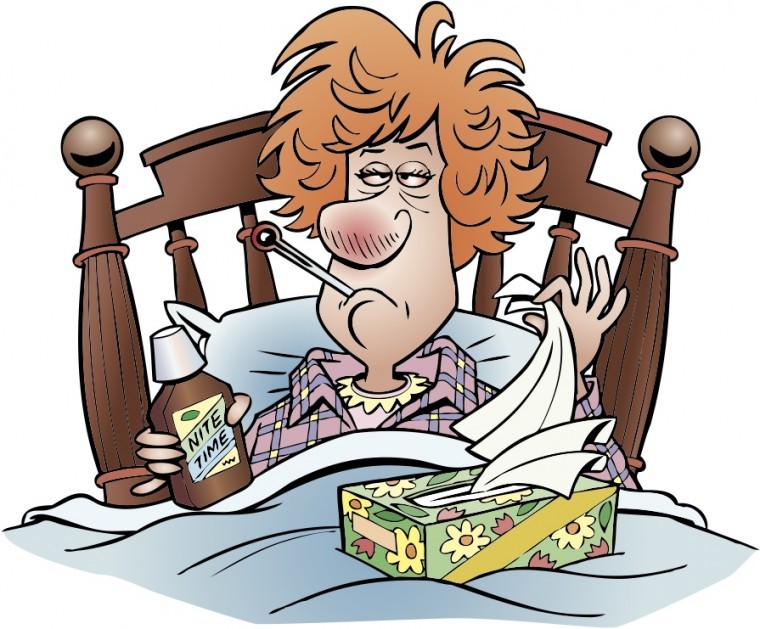 Comment se sent-il?
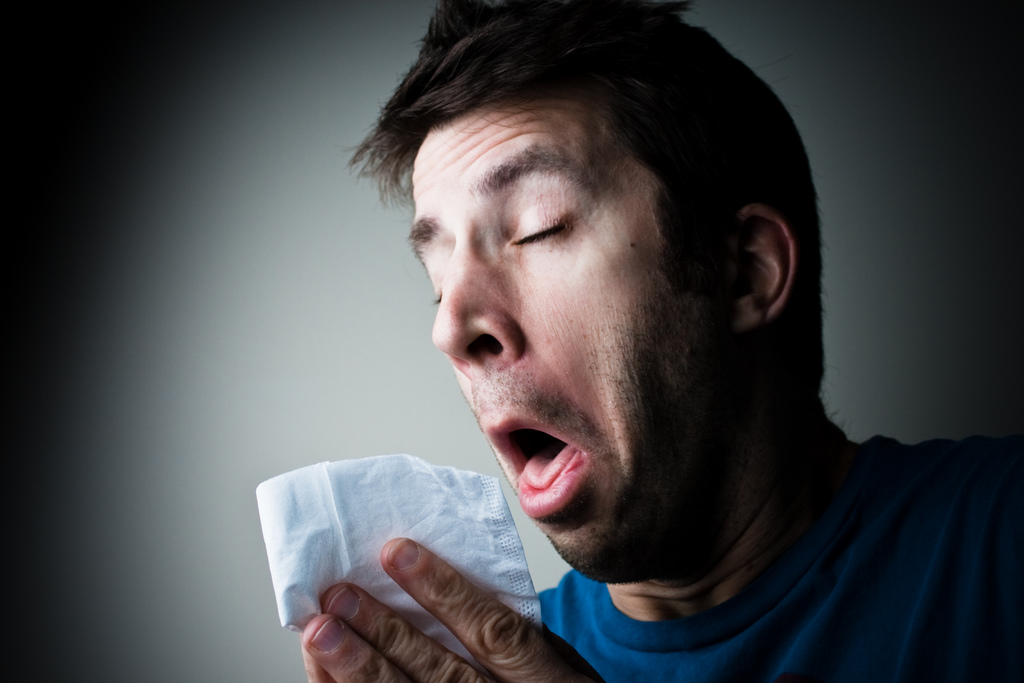 Comment se sent-elle?
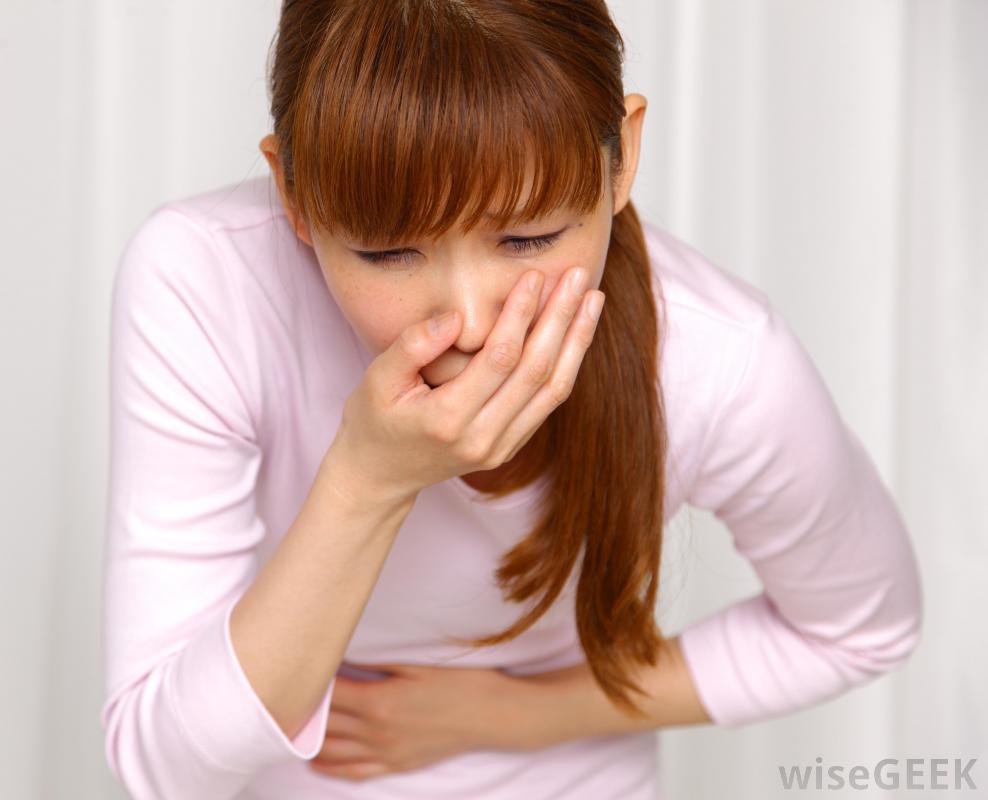 Comment vous sentez-vous!
Goal:  Find your match!
How:  
-Walk around the room asking “comment vous sentez-vous?”
-Respond to the question by conjugating the verbs on your card 
and answering
-you must say all of your symptoms and ask your partner his/hers 
before you can move on!
-When you found your match sit down together.
[Speaker Notes: Then have students stand up and take turns saying out loud what is wrong.]
Qu’est-ce qui s’est passé?
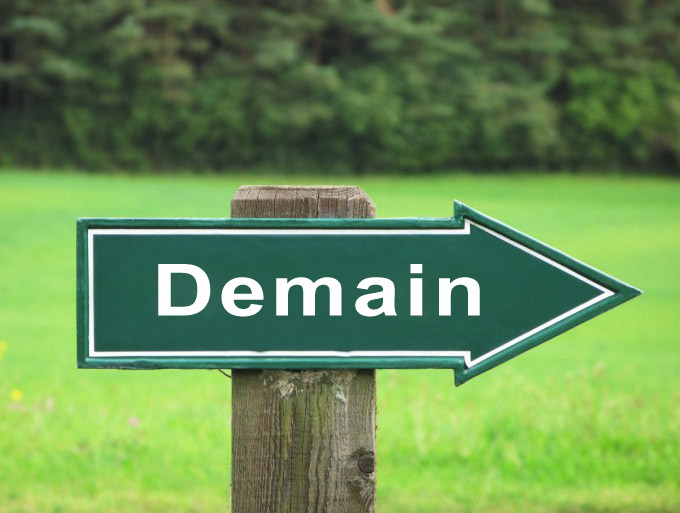 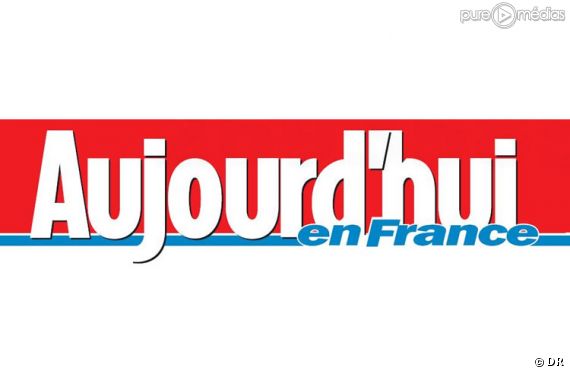 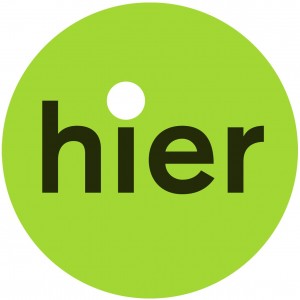 PassÉ composÉ
1. AVOIR + PARTICIPE PASSÉ
EXEMPLE:
J’AI MARCHÉ…

J’AI PRIS…
2. ETRE + PARTICIPE PASSÉ

DR & MRS VANDERTRAMPP: Aller /arriver / partir / sortir / monter / descendre / tomber / naître / mourir  etc…

Exemples: je suis arrivé(e)…  elle est morte…  Il est sorti...

REFLEXIVE VERBS: se couper / se blesser etc…

Exemples: Je me suis coupé (e)…  Elle s’est blessée
Je me suis cassÉ(e) la jambe
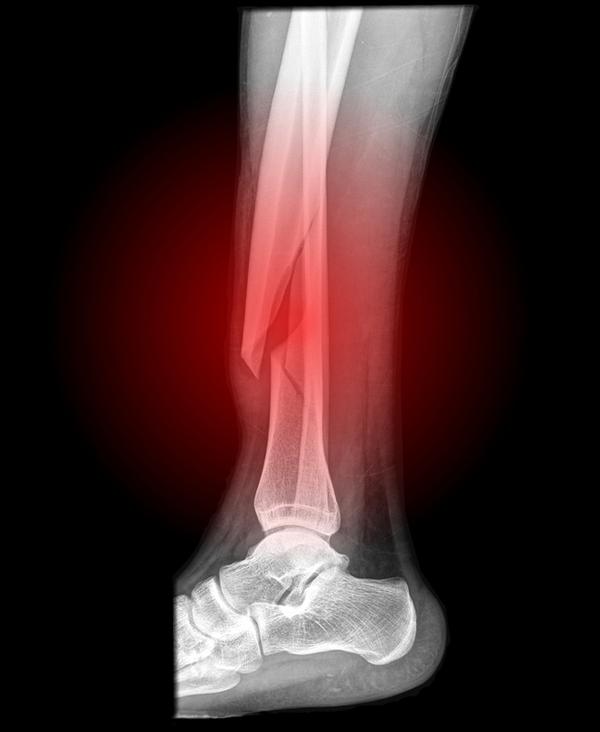 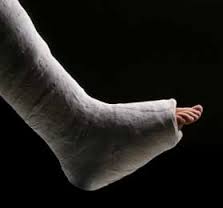 Un plâtre
Je me suis coupÉ(e) le doigt
Un pansement
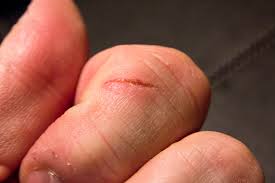 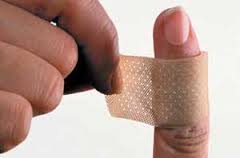 J’ai glissé
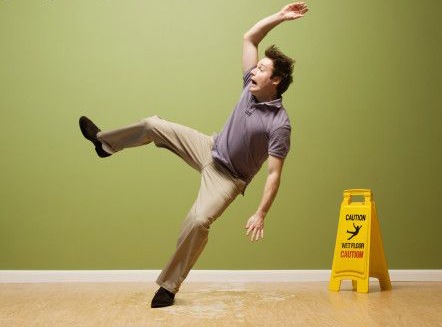 Je suis tombé(e)
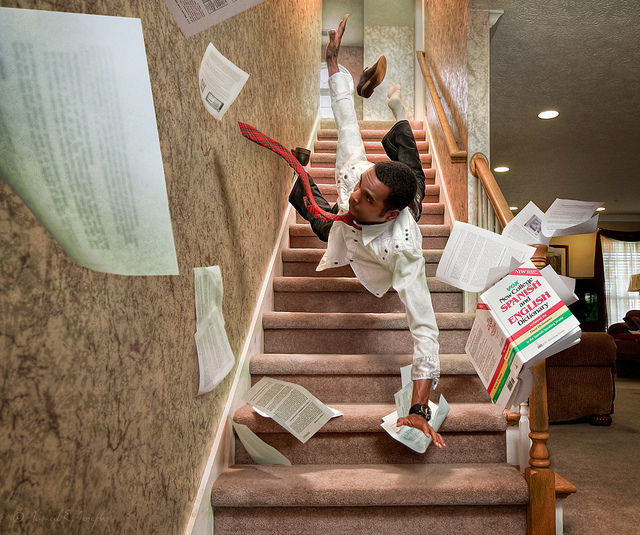 Je me suis cassé(e) le bras
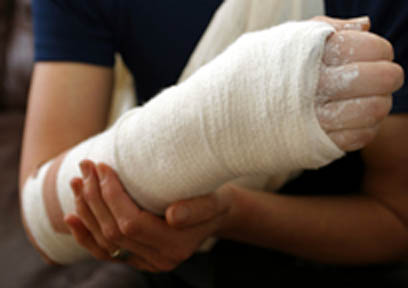 Je me suis fait(e) mal au dos
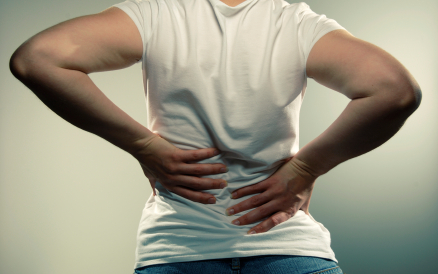 Je me suis tordu(e) la cheville
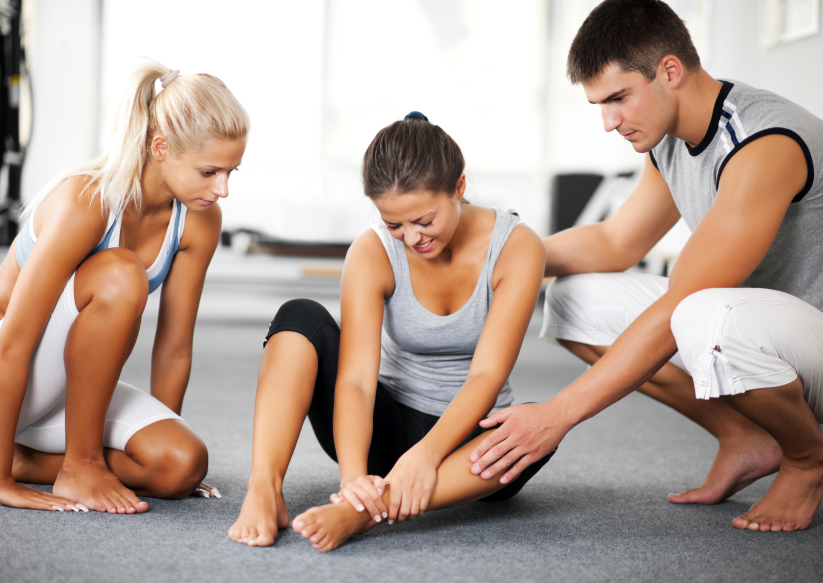 Je me suis coupé(e) la main
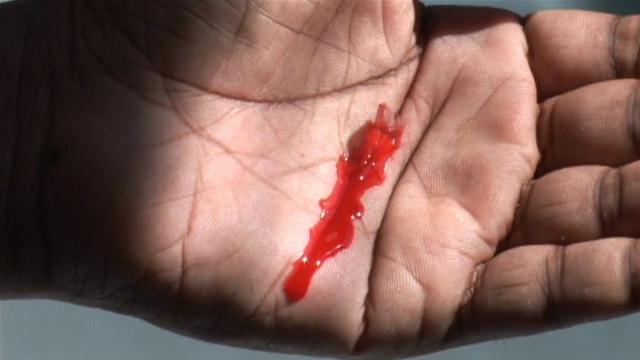 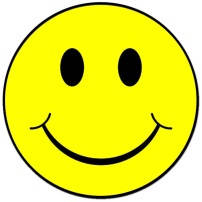 De la confiture
J’ai attrapé un rhume
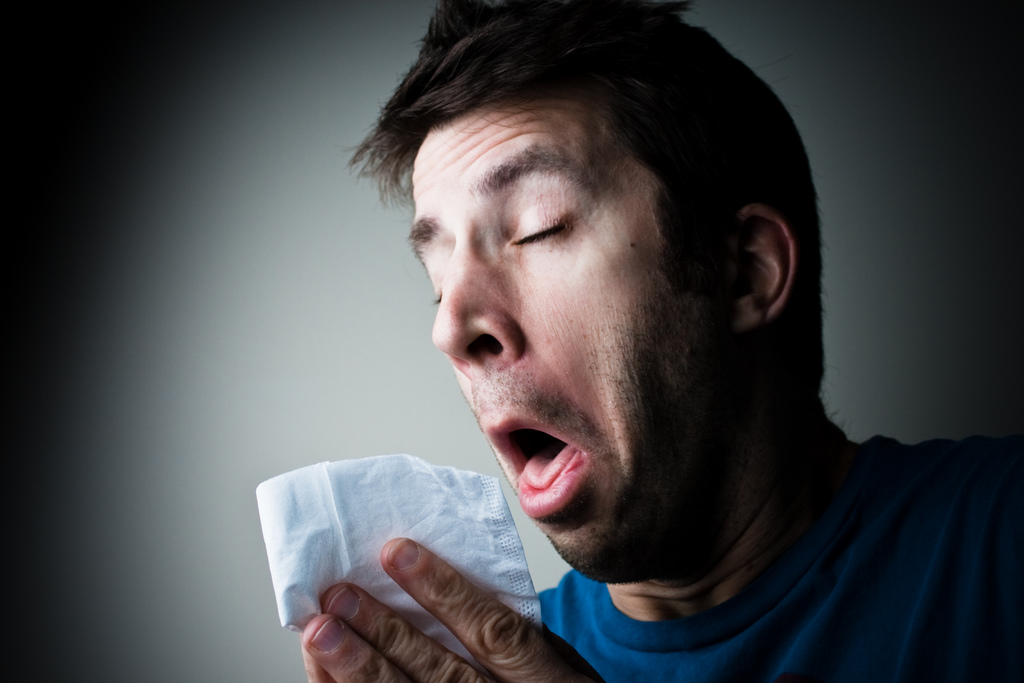 J’ai glissé
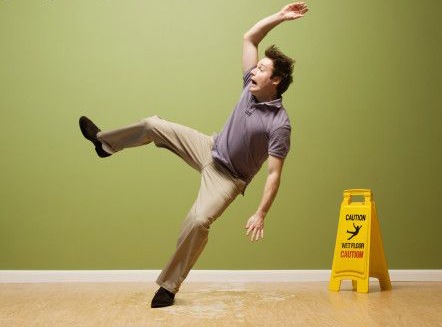 J’ai mal au/à la ______ parce que…
Je suis tombé(e)
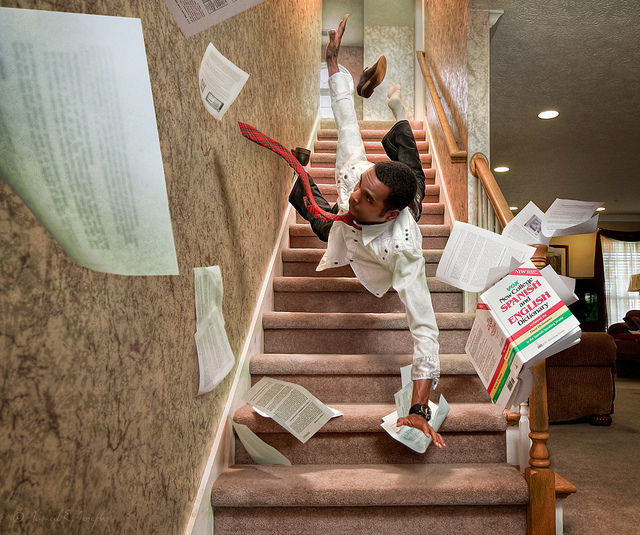 J’ai mal au/à la ______ parce que…
Je me suis cassÉ la jambe
J’ai mal au/à la ______ parce que…
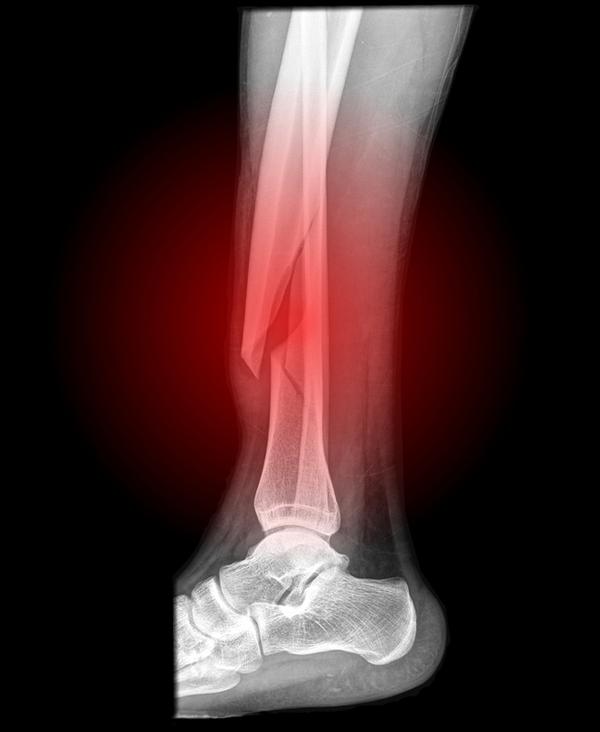 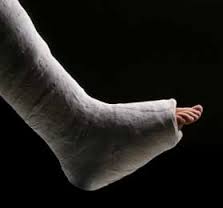 Un plâtre
Je me suis coupÉ le doigt
J’ai mal au/à la ______ parce que…
Un pansement
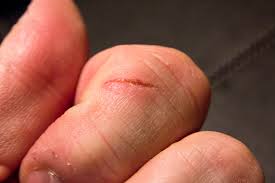 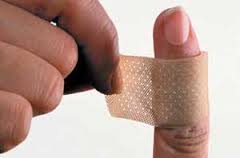 Je me suis cassé  le bras
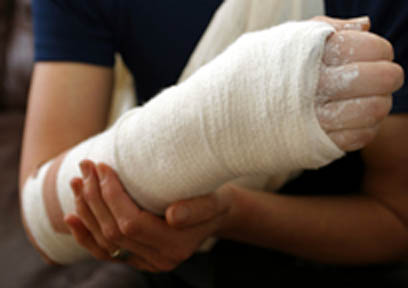 J’ai mal au/à la ______ parce que…
J’ai attrapé un rhume
J’ai mal au/à la ______ parce que…
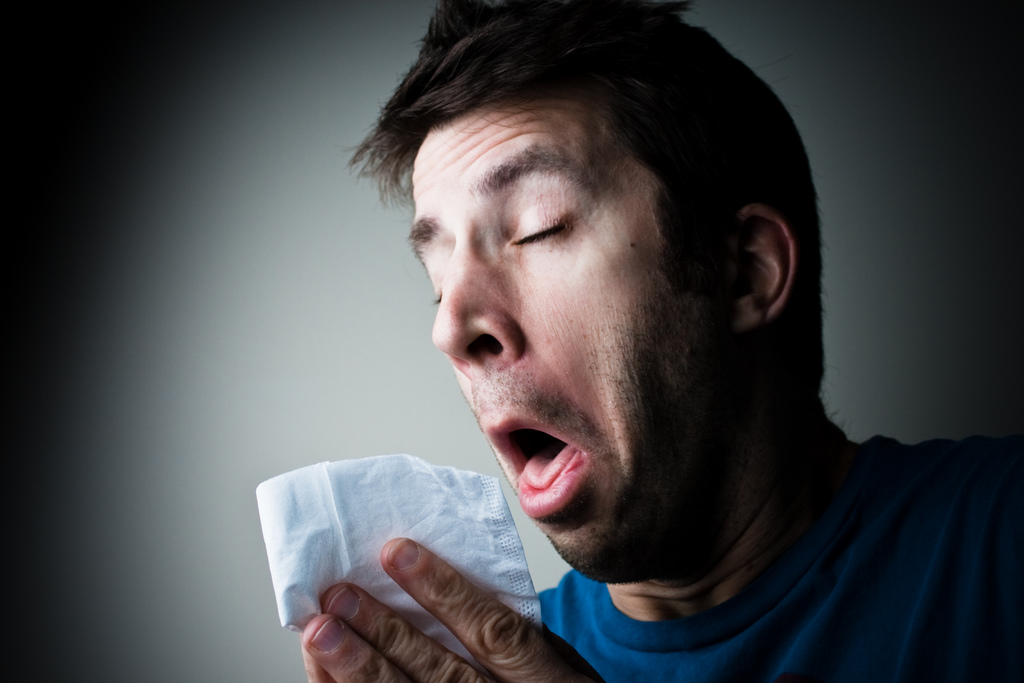 Je me suis tordu la cheville
J’ai mal au/à la ______ parce que…
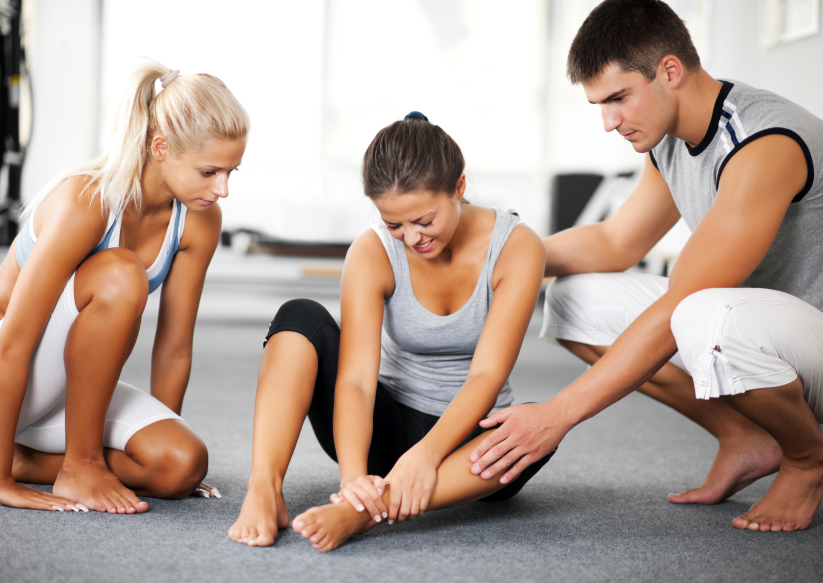 Je me suis coupé la main
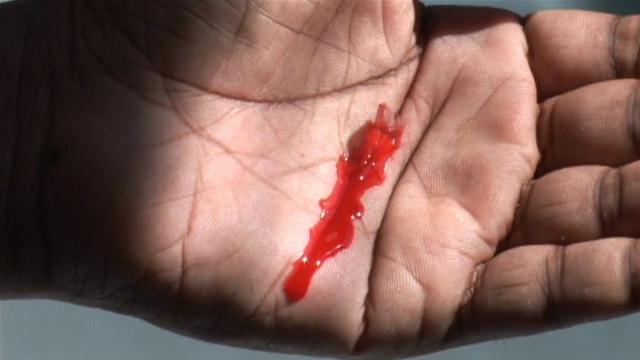 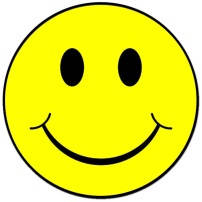 De la confiture
J’ai mal au/à la ______ parce que…
PRACTICE WITH WHITE BOARDS!
tomber
avoir la grippe
éternuer
être allergique
glisser
se blesser
avoir mal
se casser
avoir de la fièvre
avoir un rhume
se sentir
vomir
être
se couper
avoir la nausée
se tordre
être malade
tousser
PRACTICE WITH WHITE BOARDS!
to fall
to have the flu
to sneeze
to be allergic
to slip
to hurt
to have hurt
to break
to have the fever
to have a cold
to feel
to vomit
to be
to cut
to be nauseous 
to twist
to be sick
to cough
INFO GAP
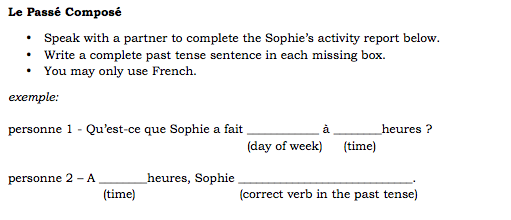